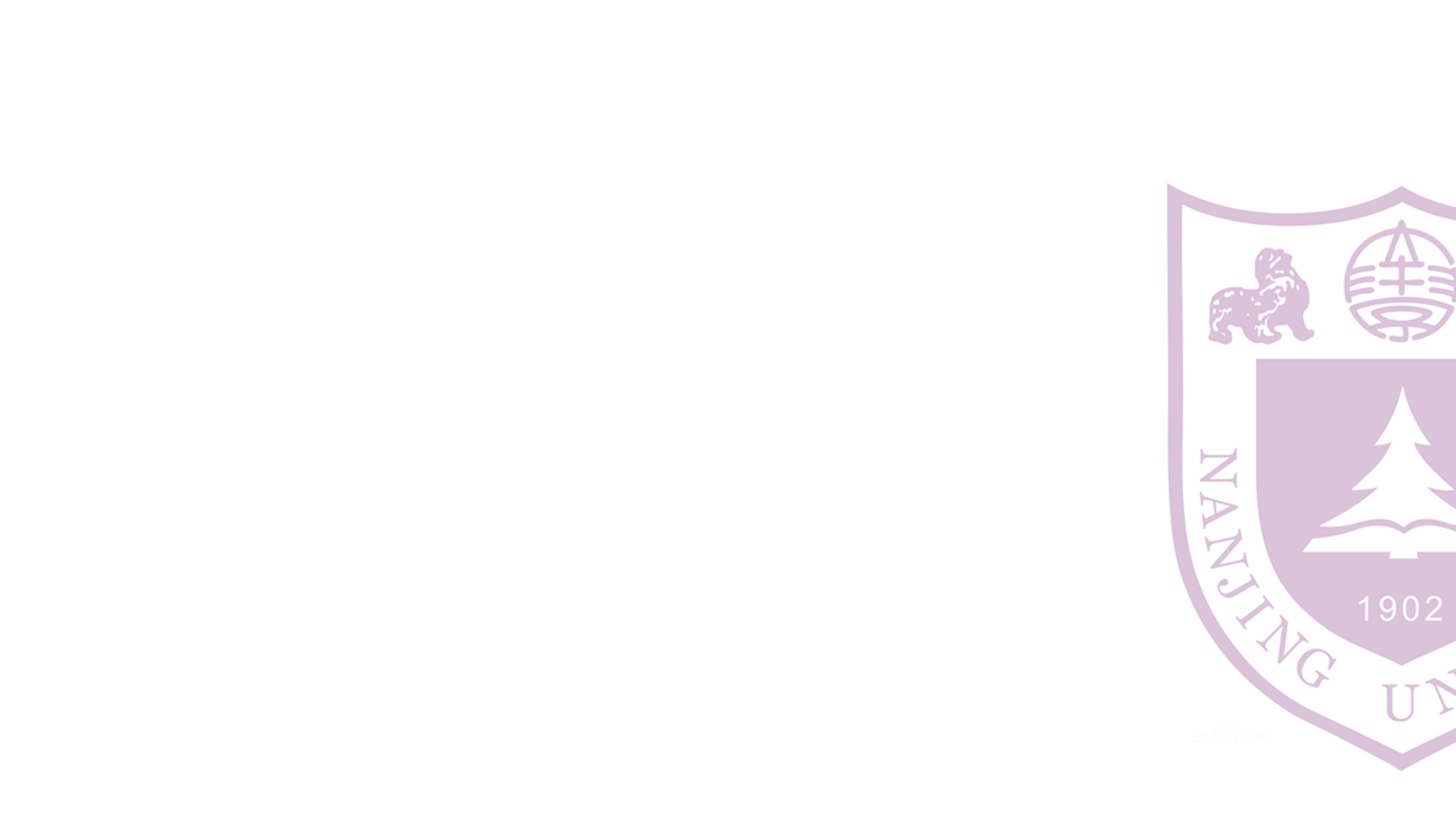 近似算法
匡亚明学院 顾鹏 221240087
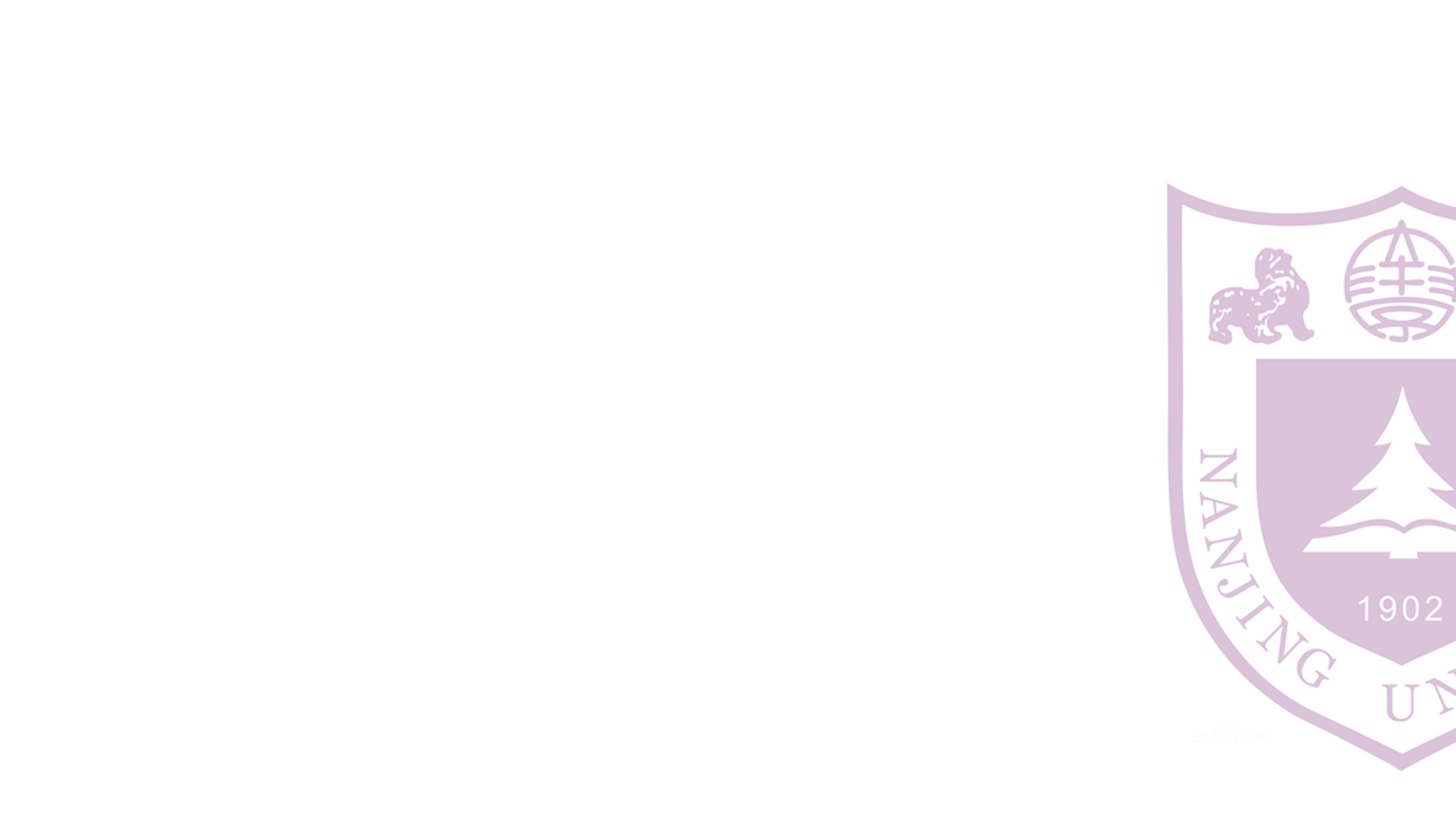 目录：
SKP问题的近似算法
• 问题回顾
• 算法介绍
• 算法分析
MAX-E3SAT问题的近似算法
• 问题回顾
• 算法介绍
• 算法分析
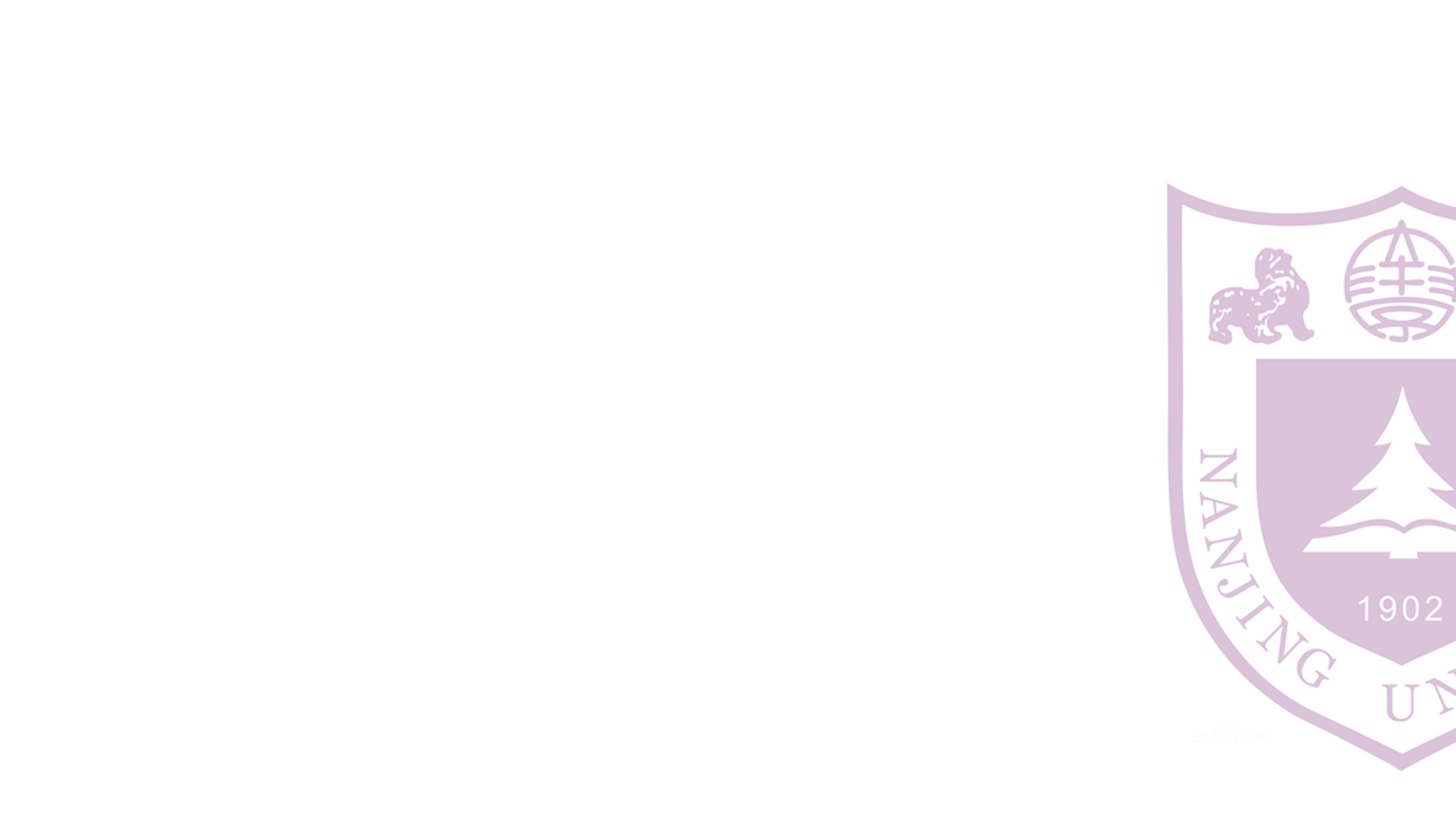 Part 01 SKP的近似算法
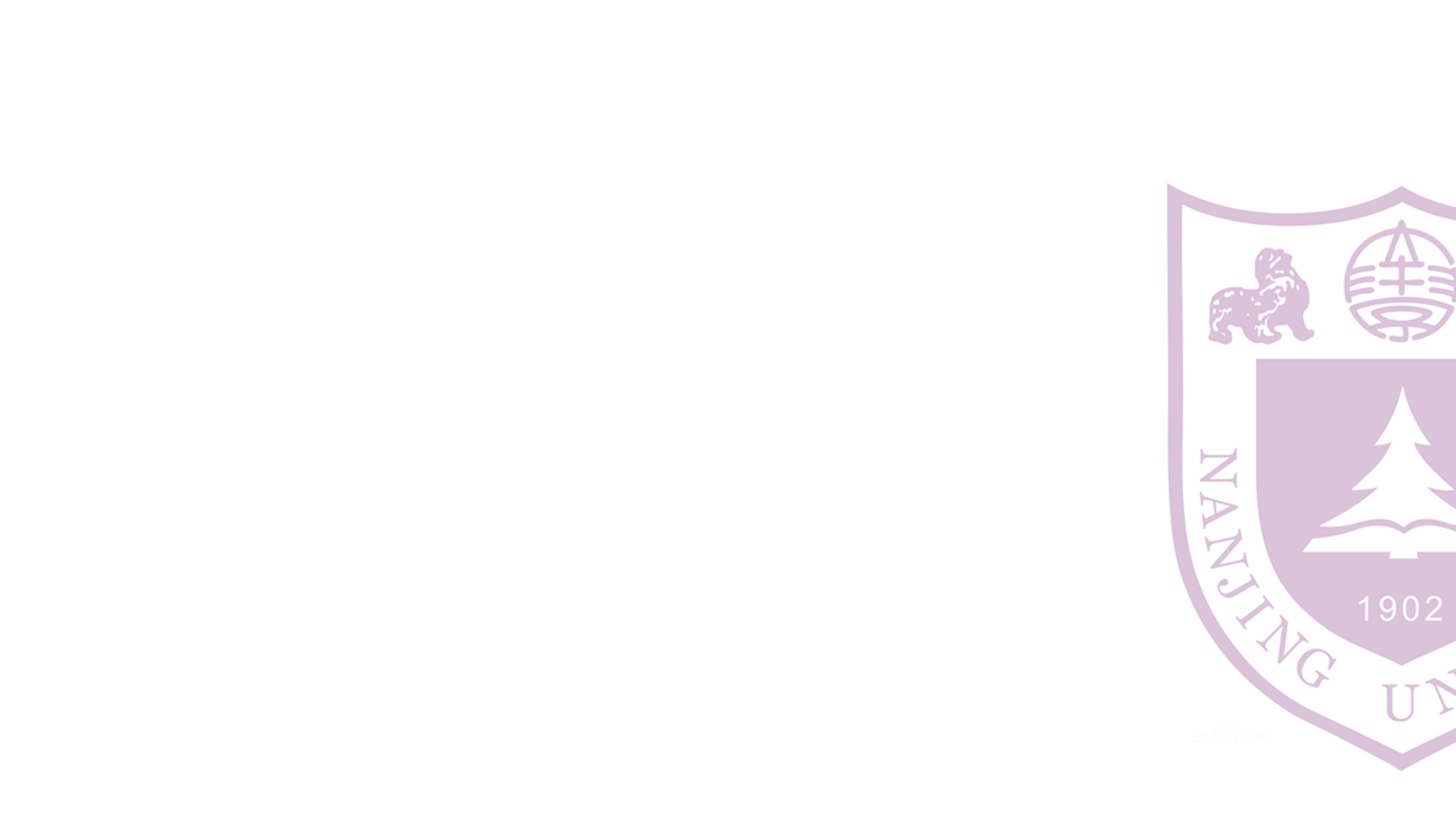 问题回顾
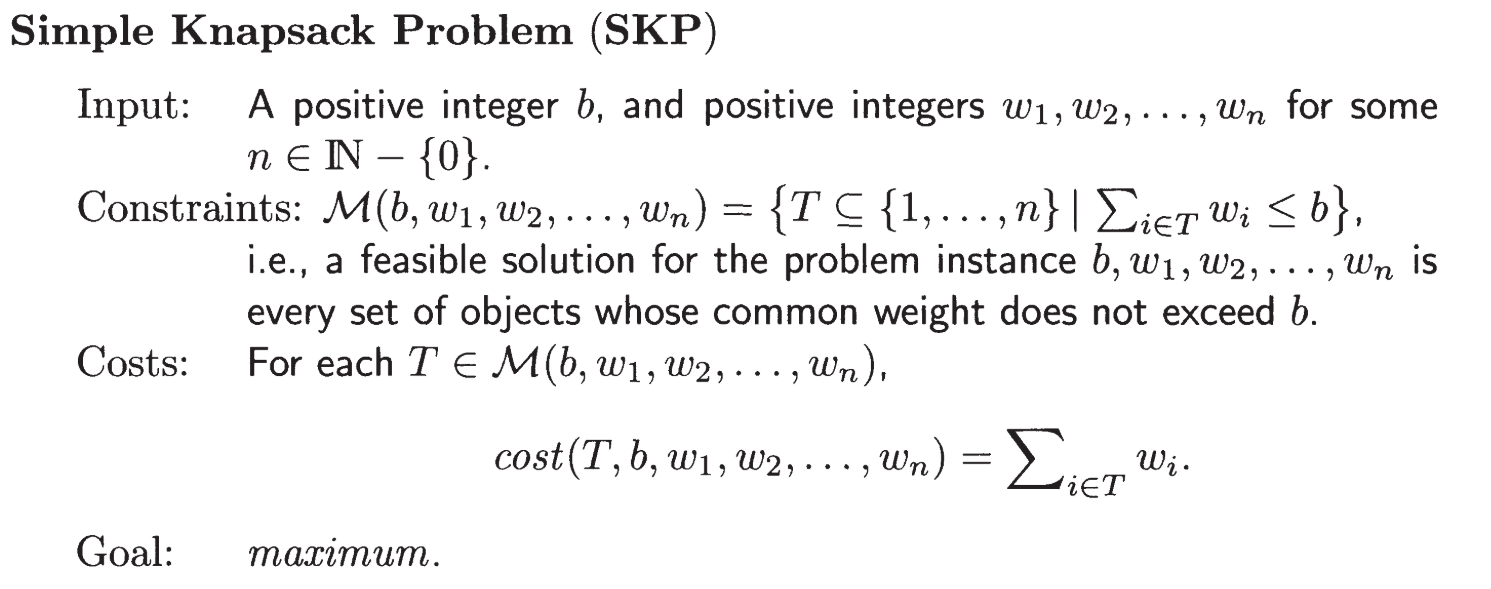 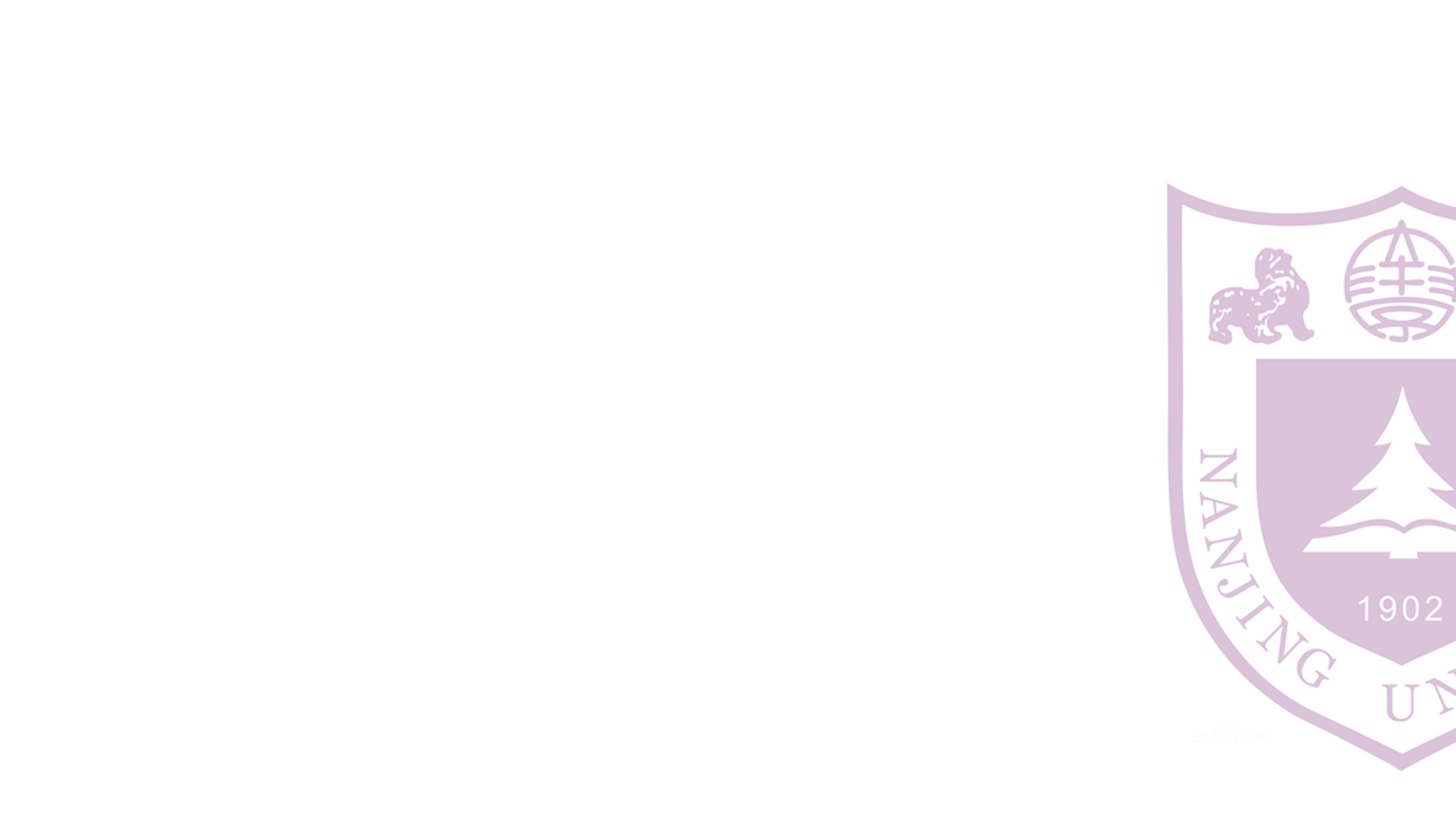 问题回顾
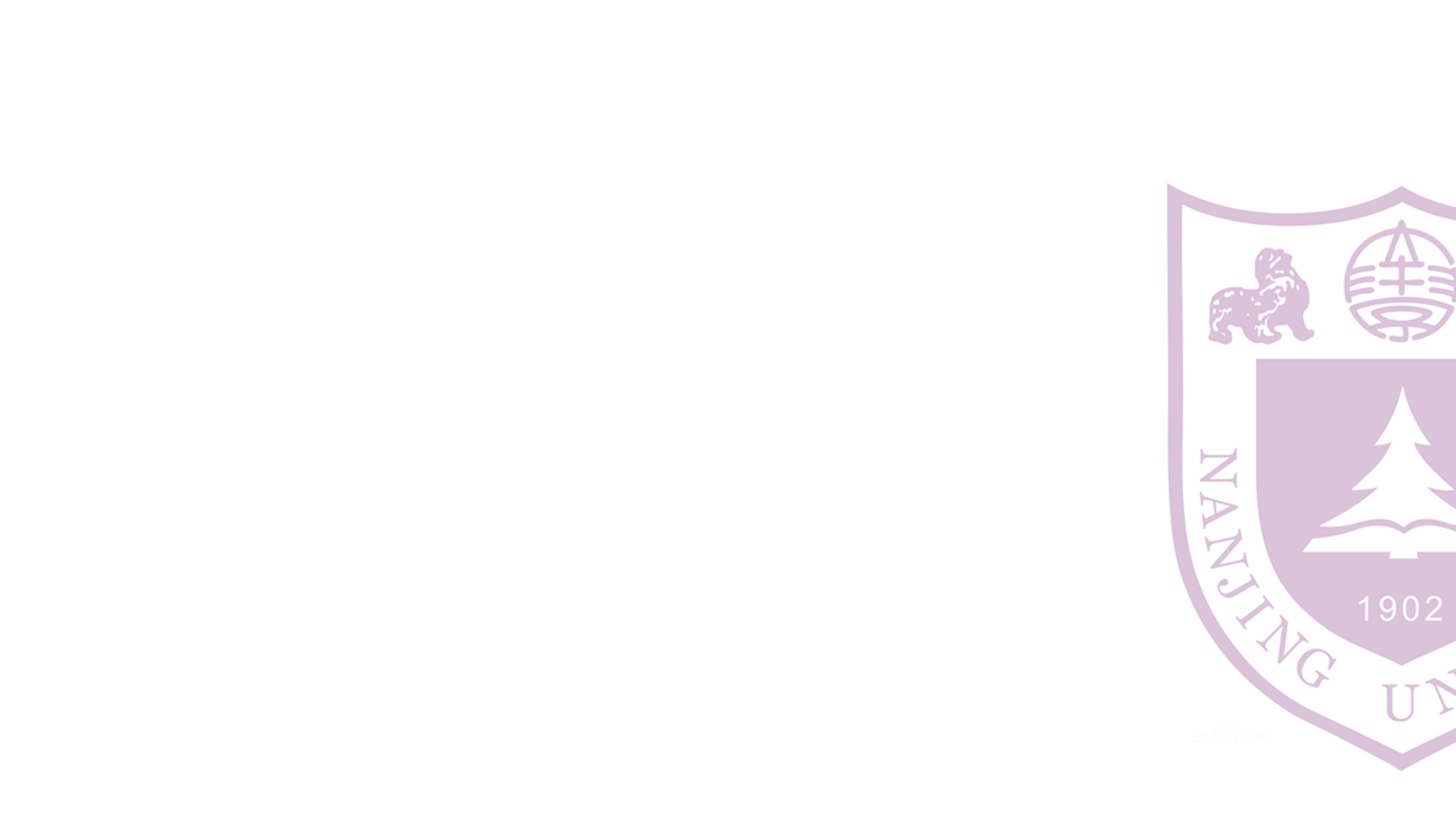 算法介绍
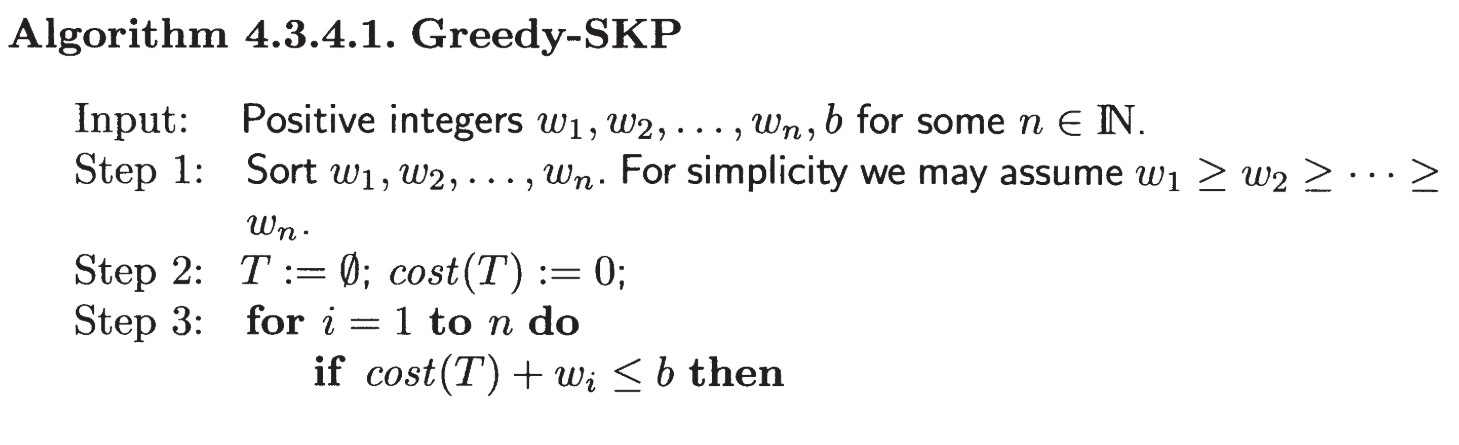 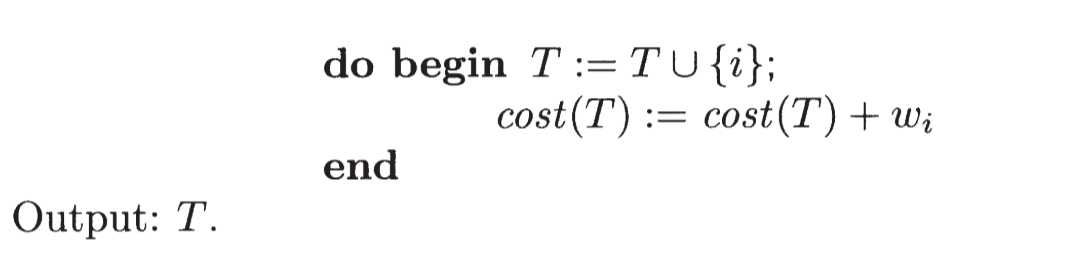 显然核心思想就是，按重量从大到小选取物品，若超过容量限制则终止
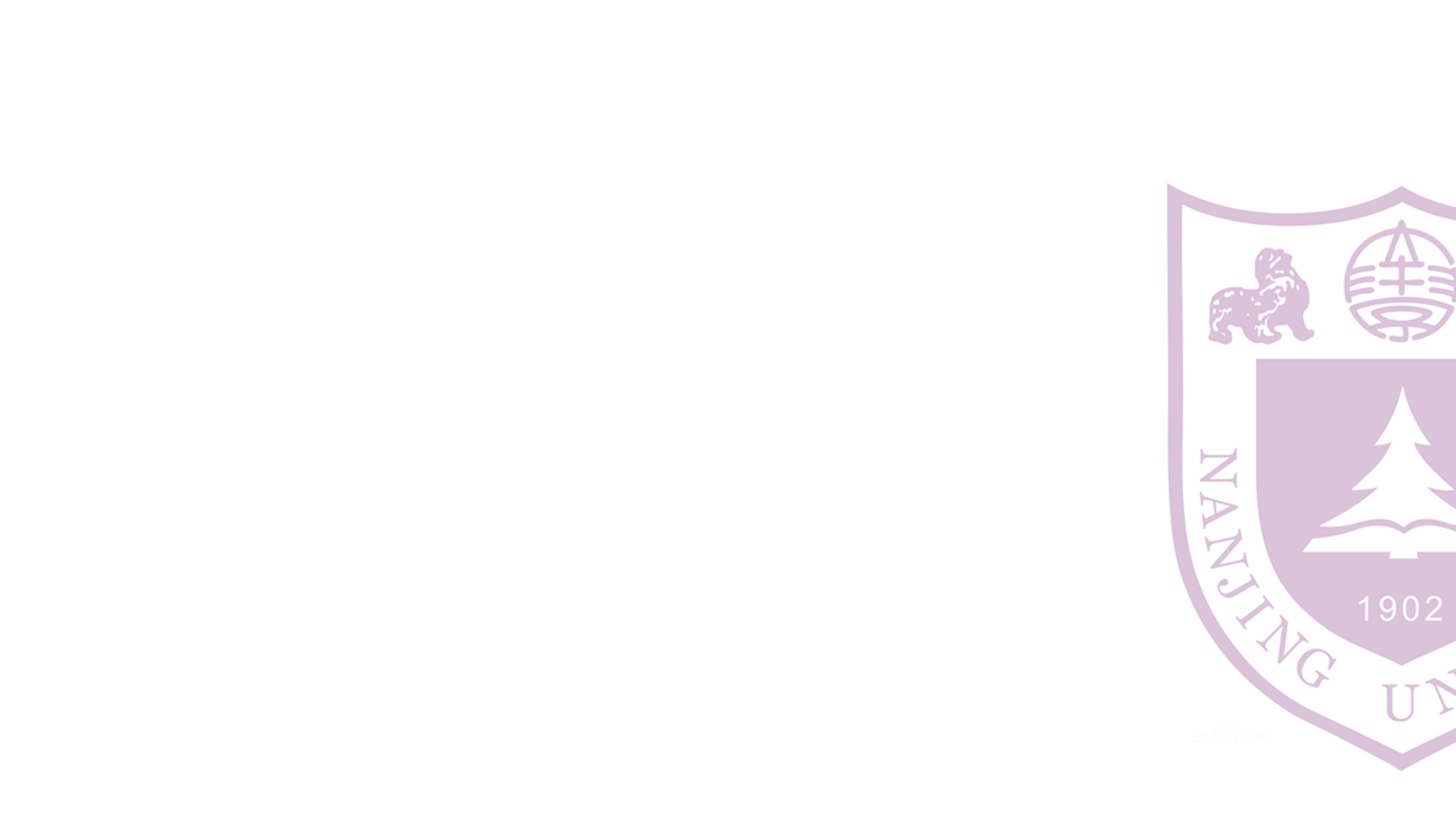 算法分析
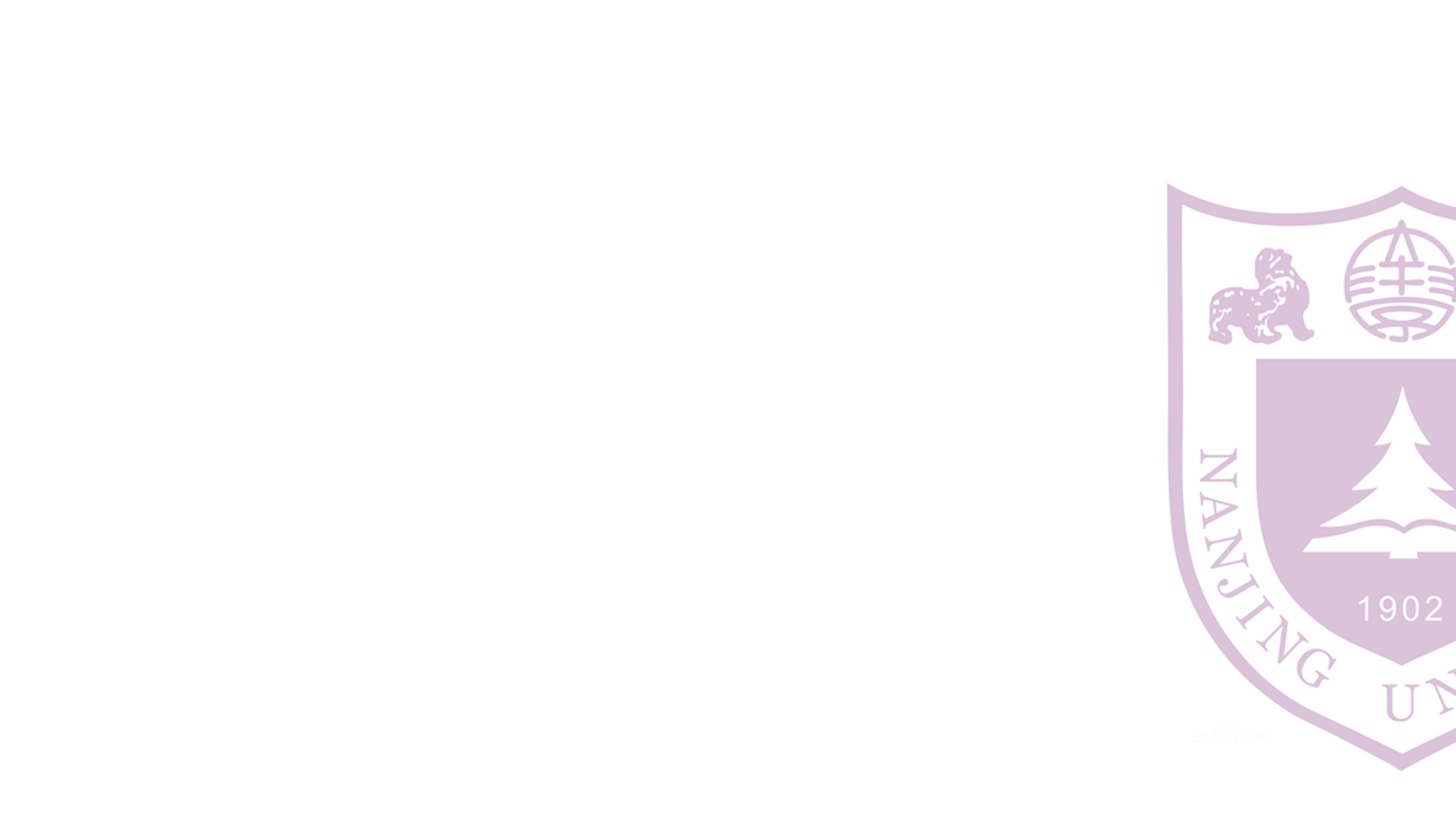 算法分析
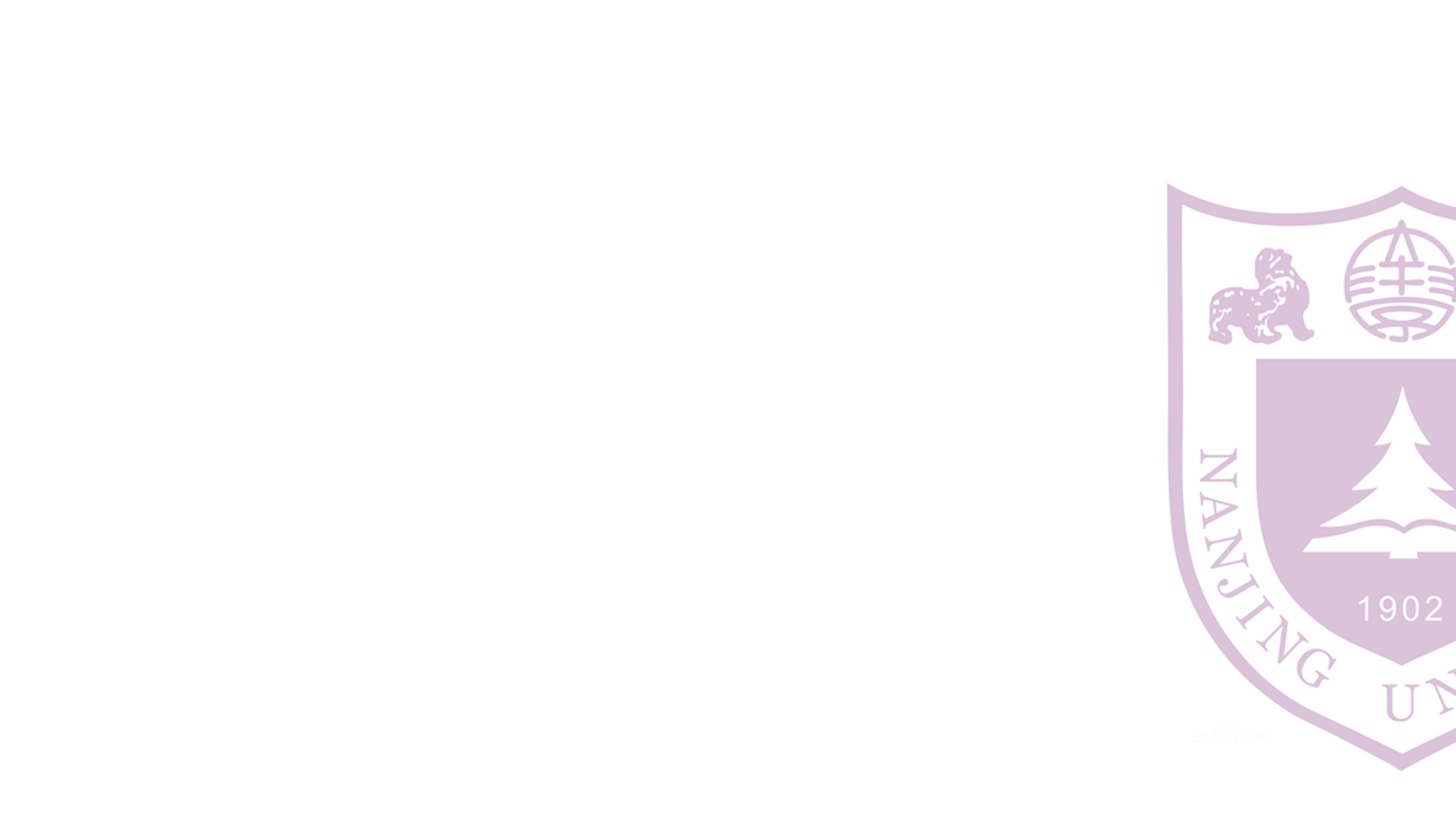 算法分析
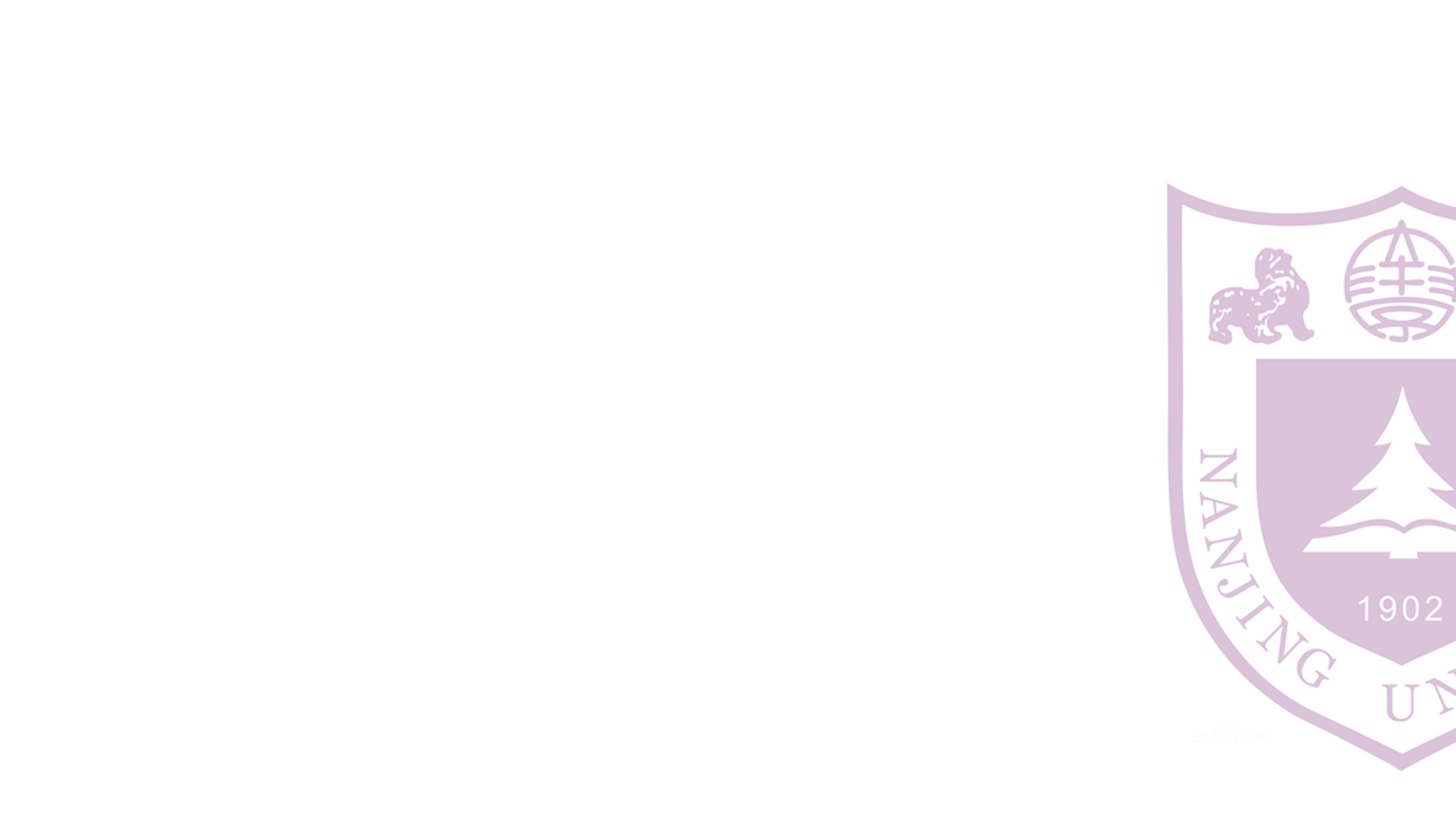 Part 02 MAX-E3SAT的近似算法
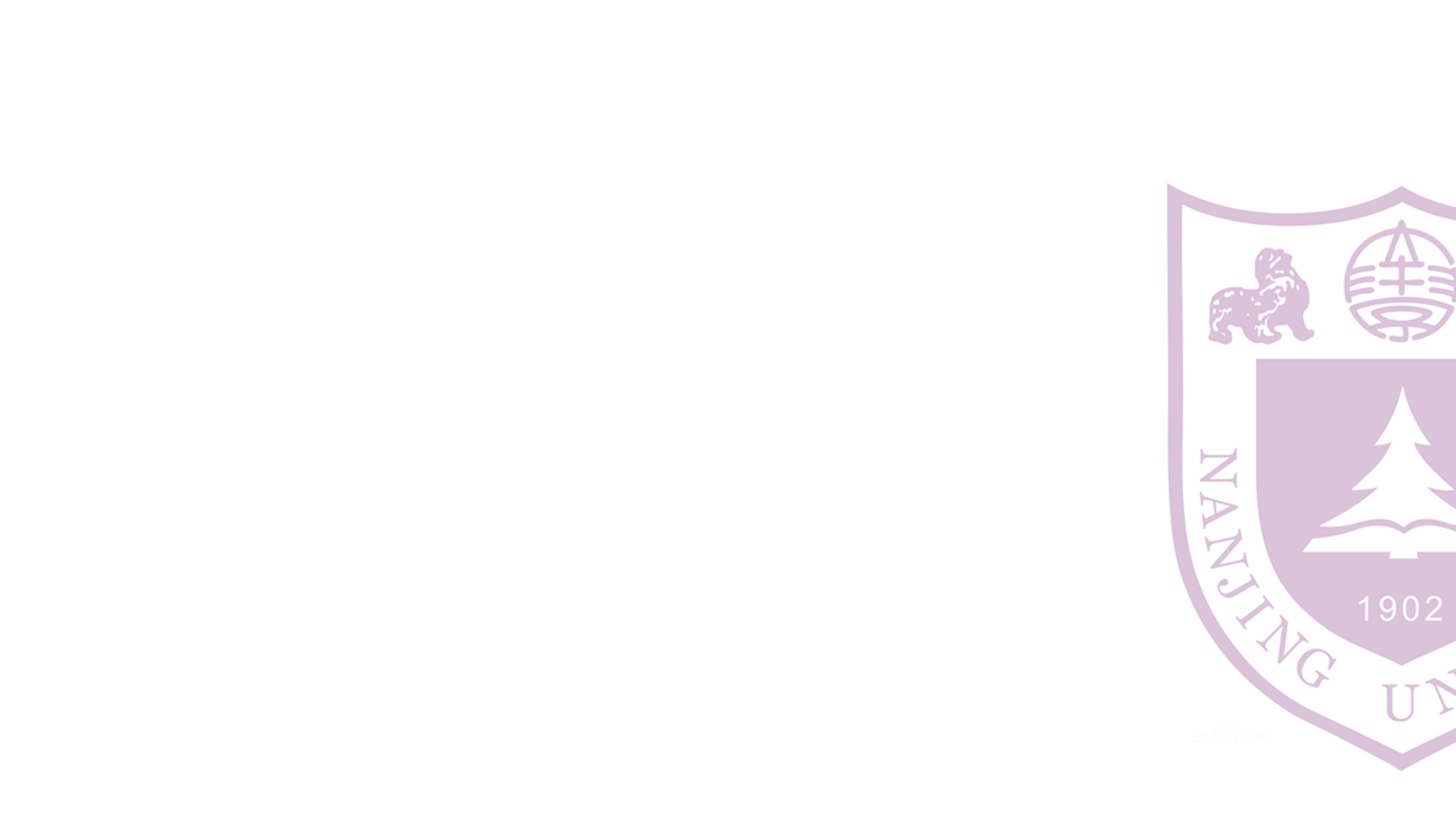 问题回顾
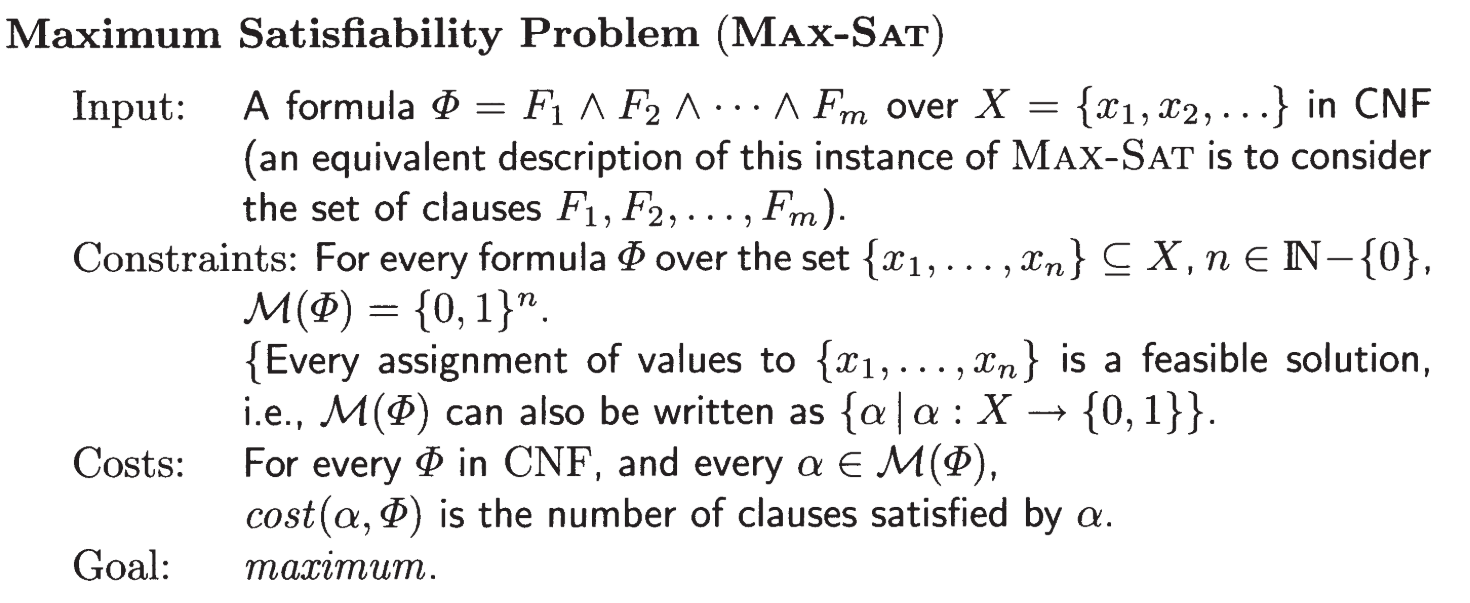 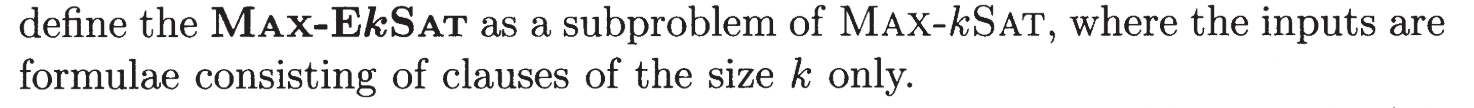 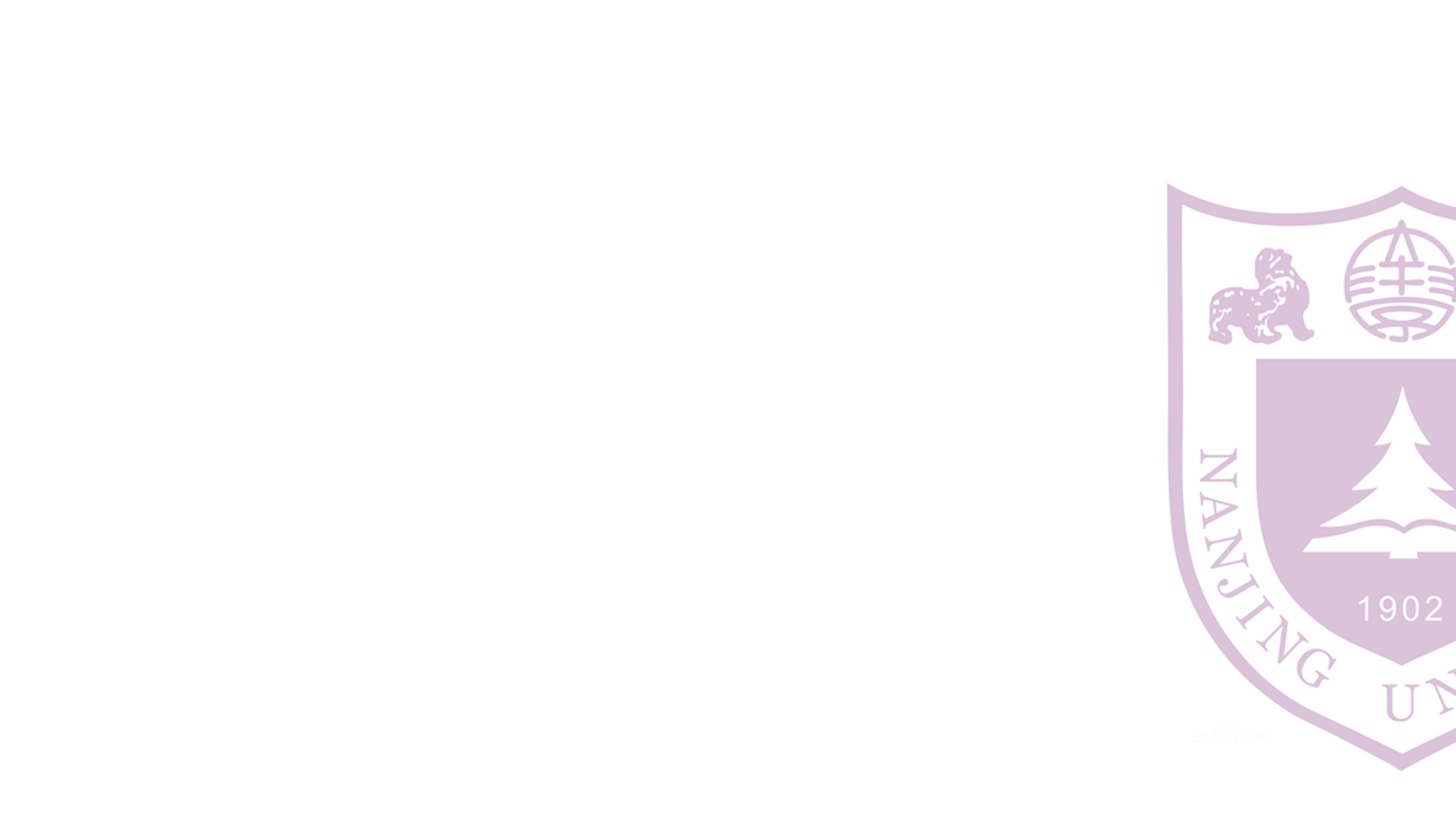 问题回顾
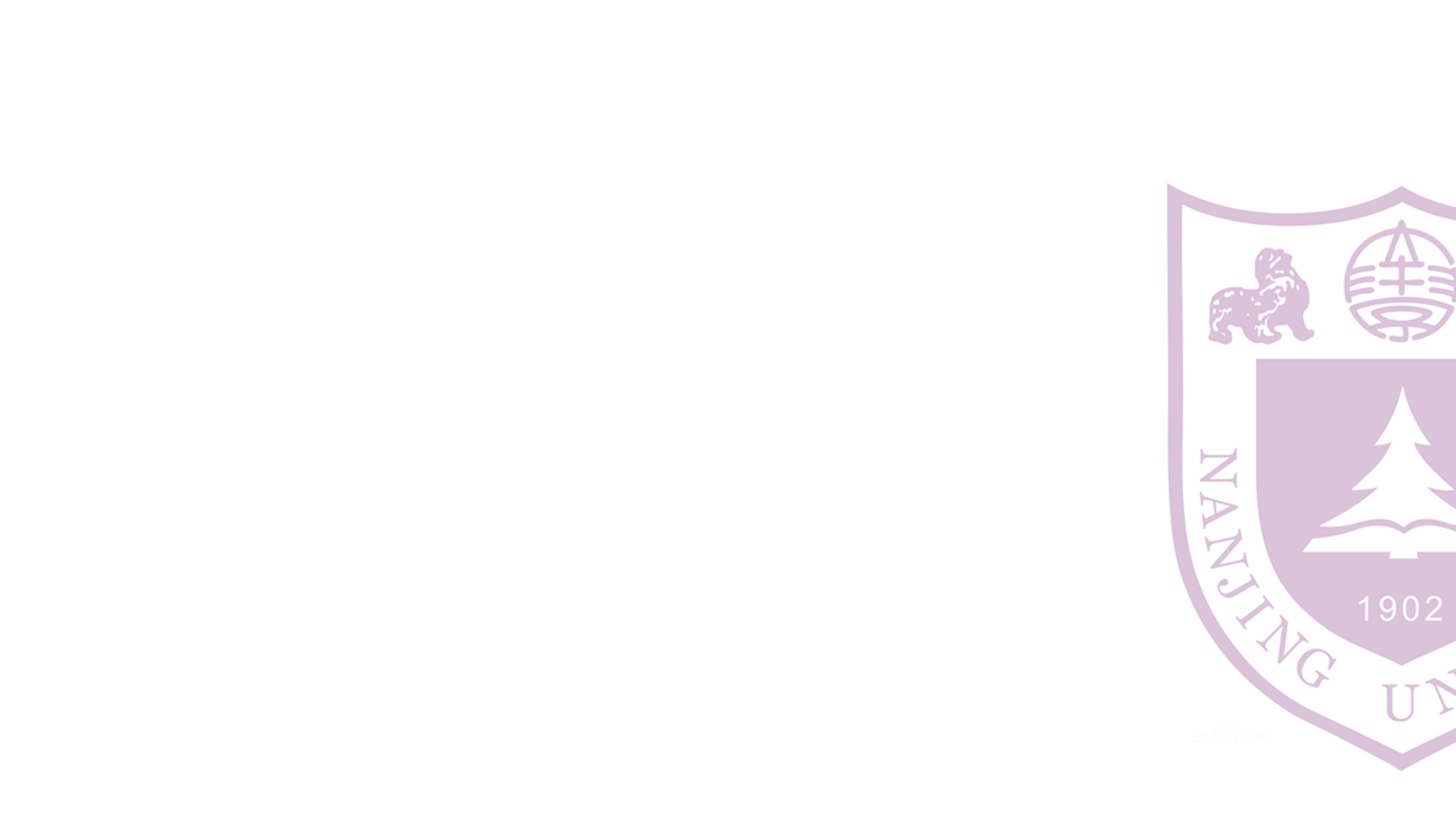 算法介绍
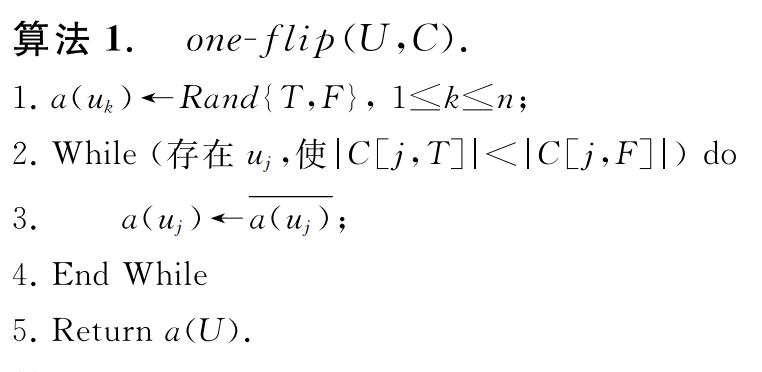 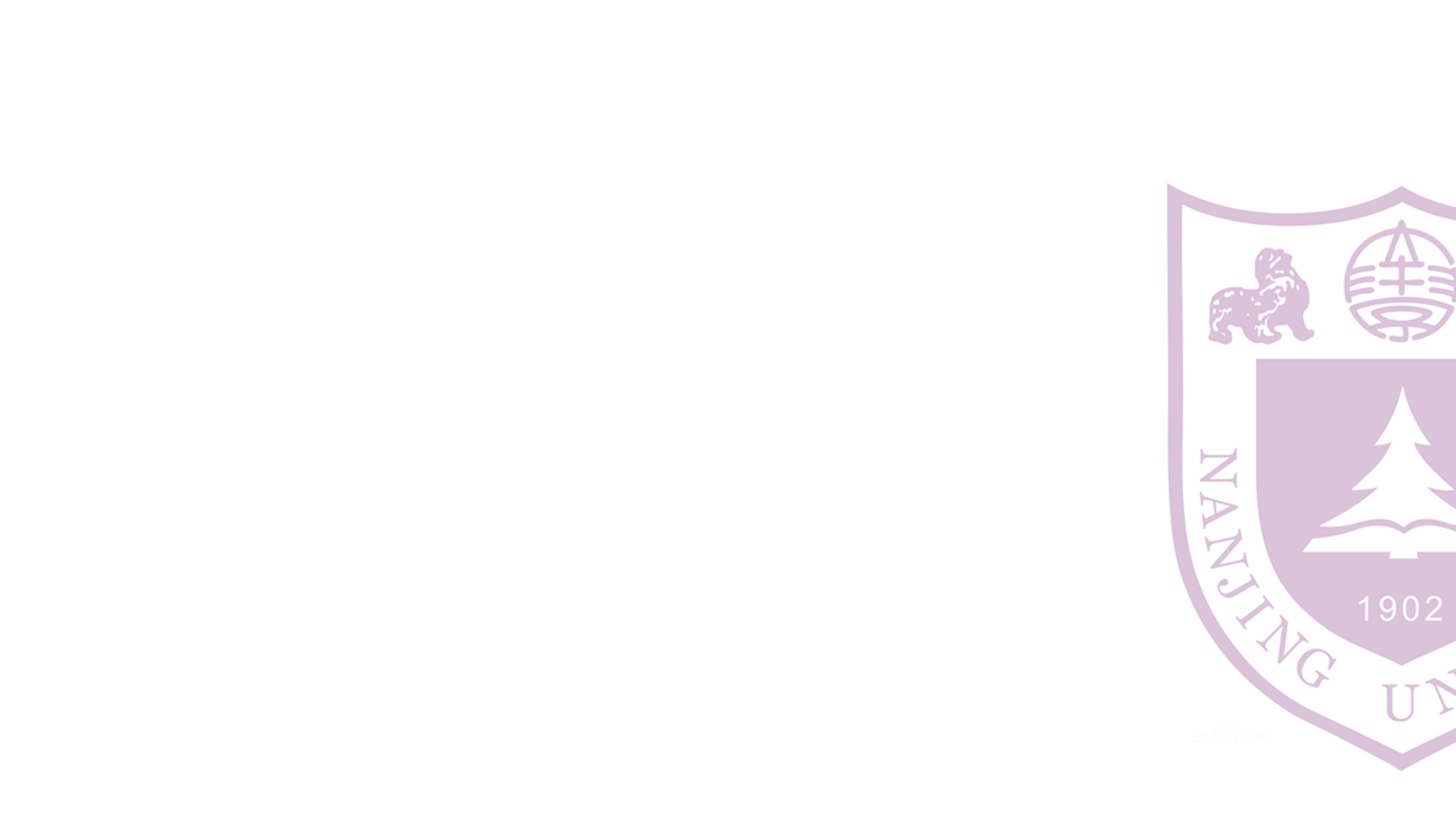 算法分析
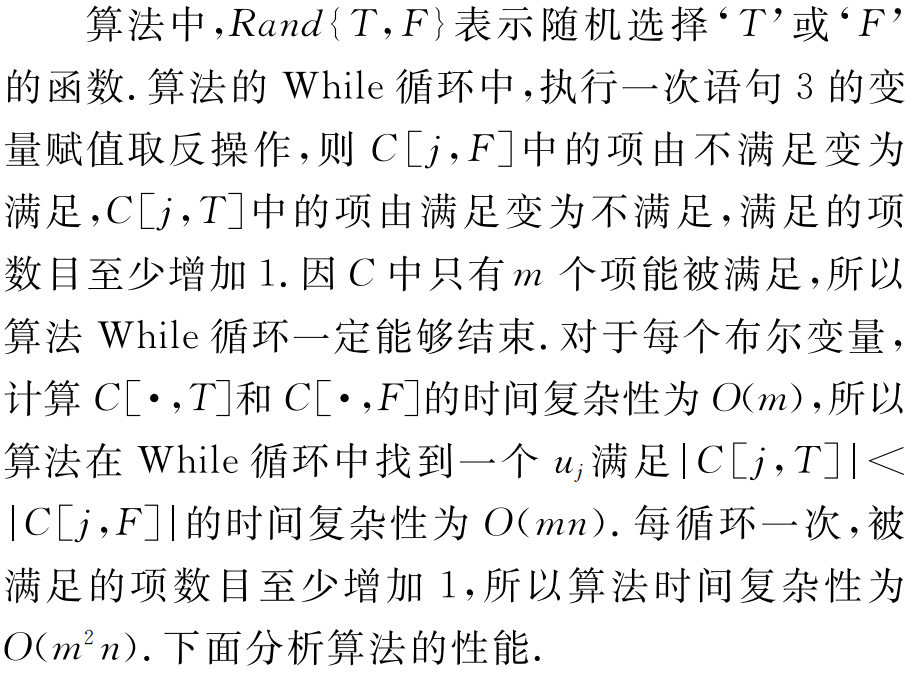 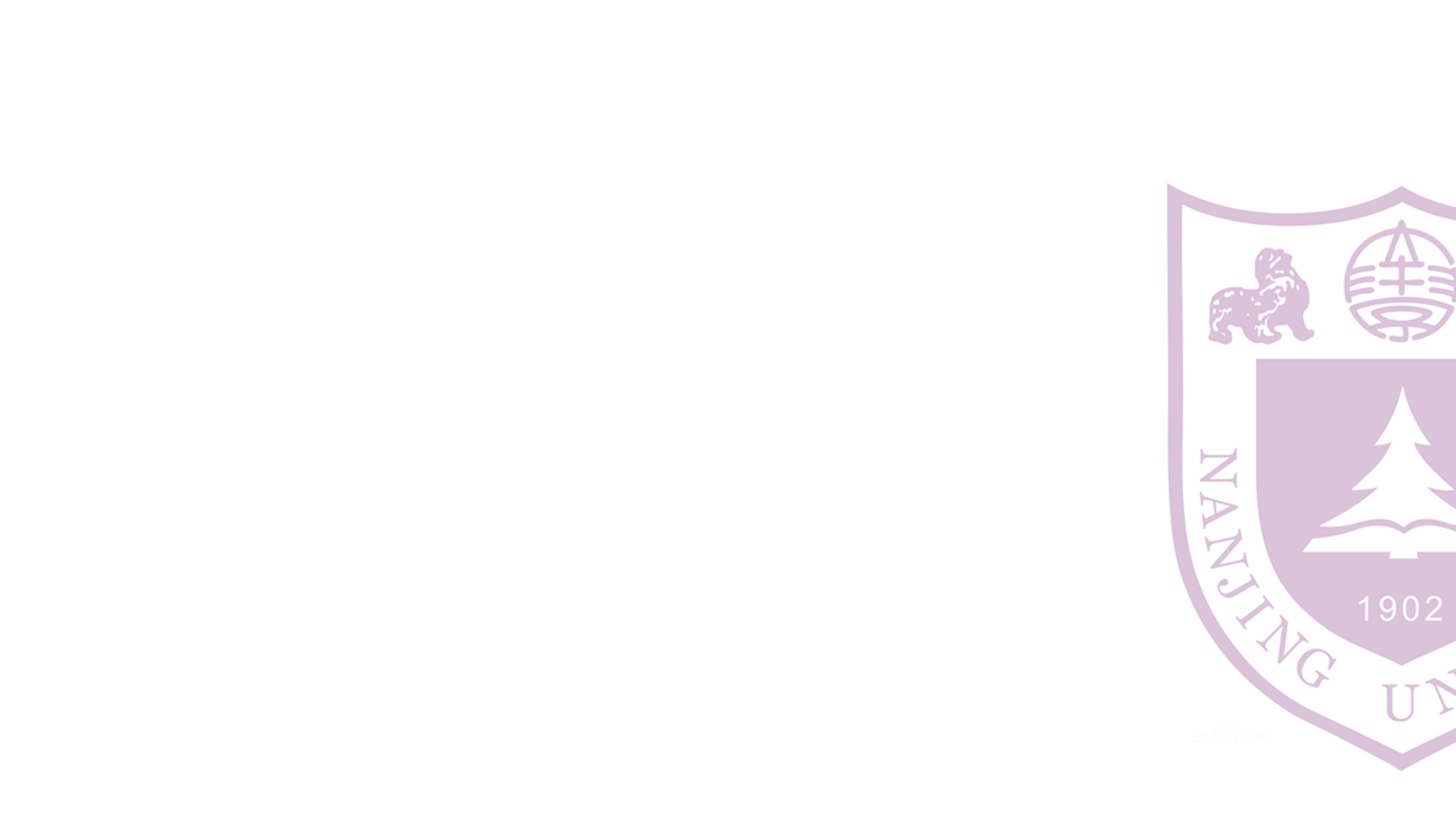 算法分析
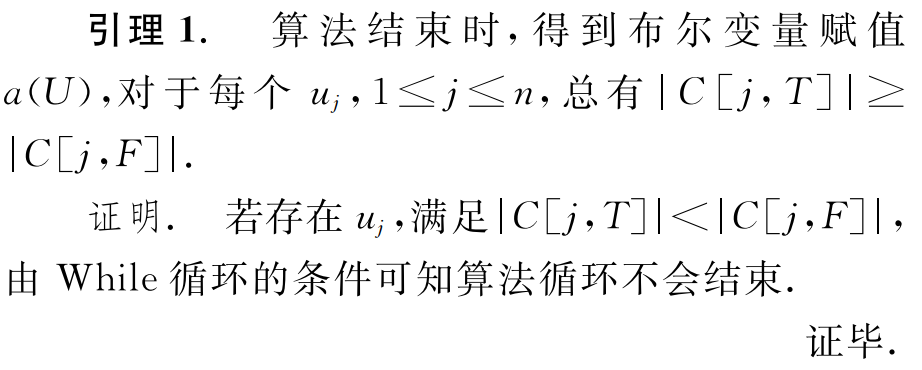 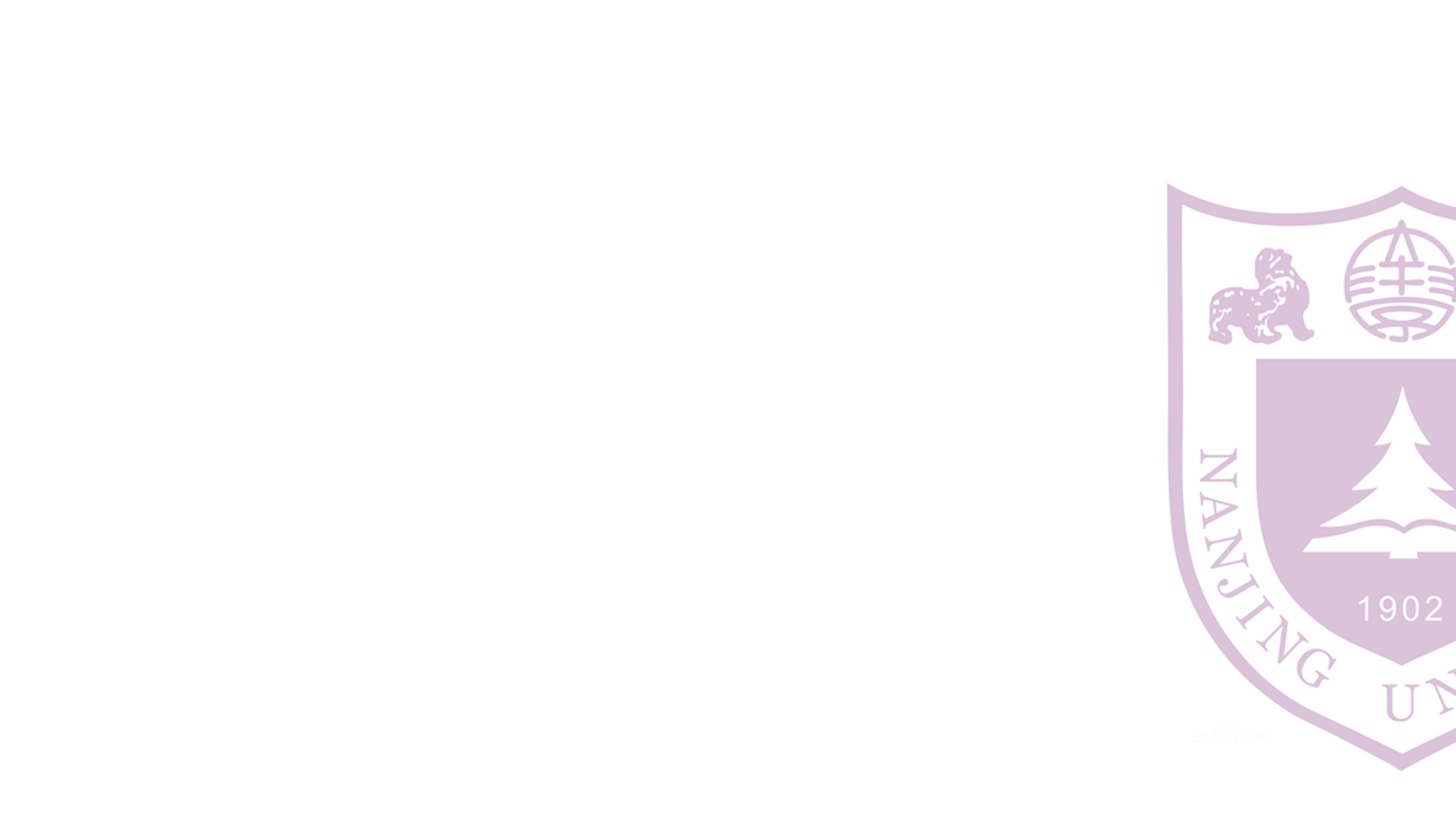 算法分析
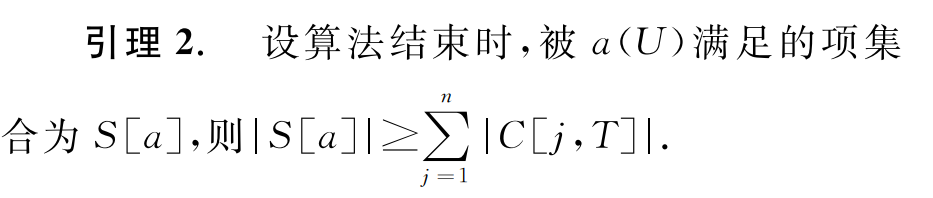 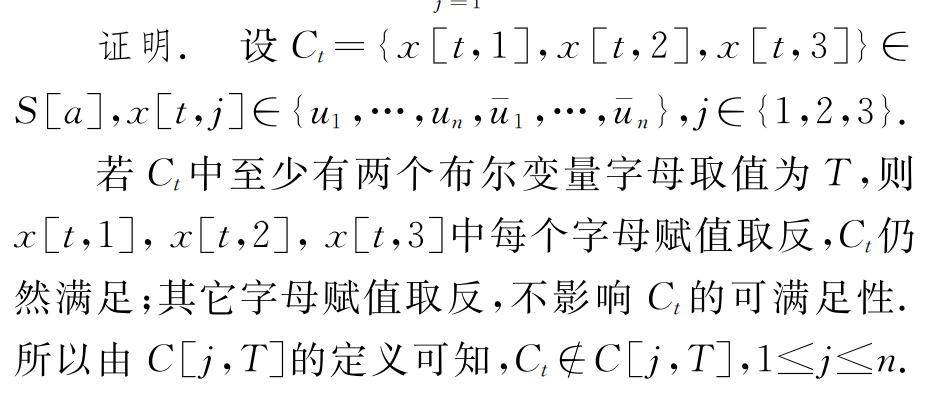 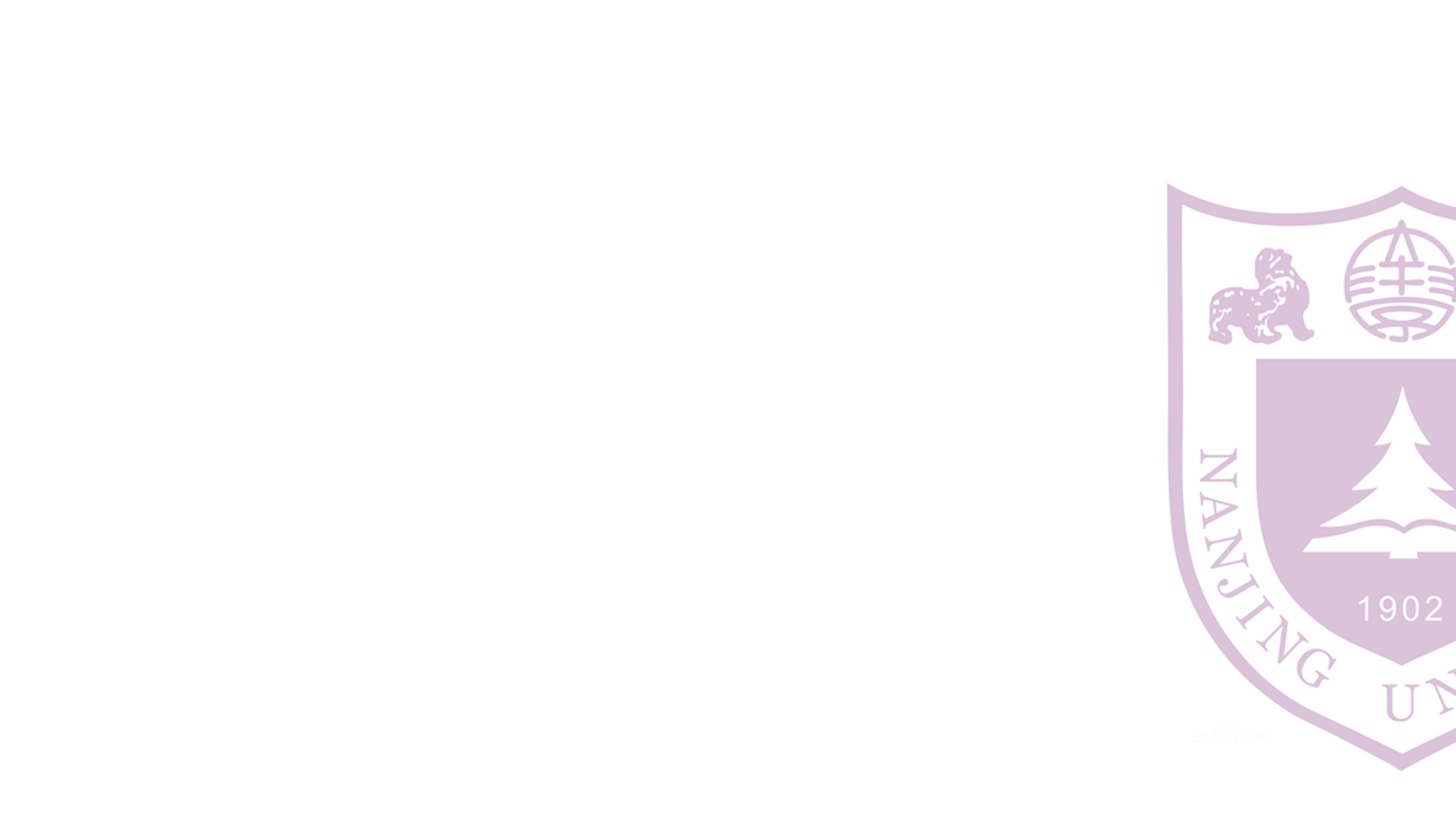 算法分析
接上页引理2的证明：
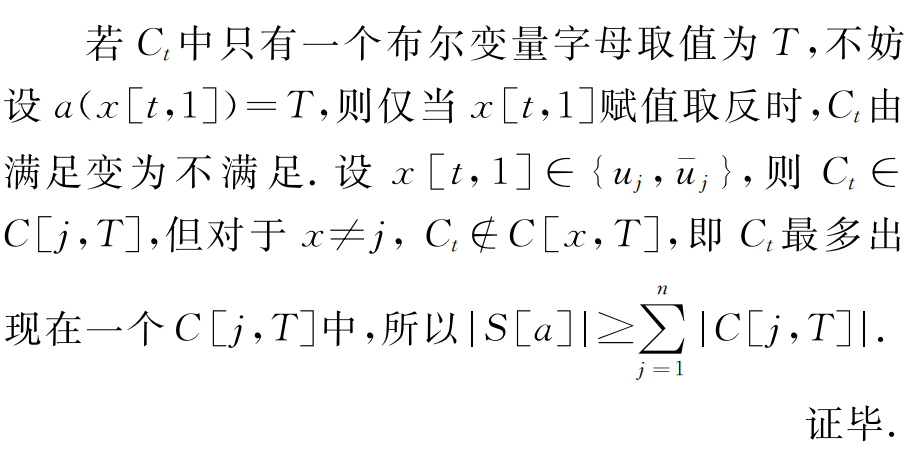 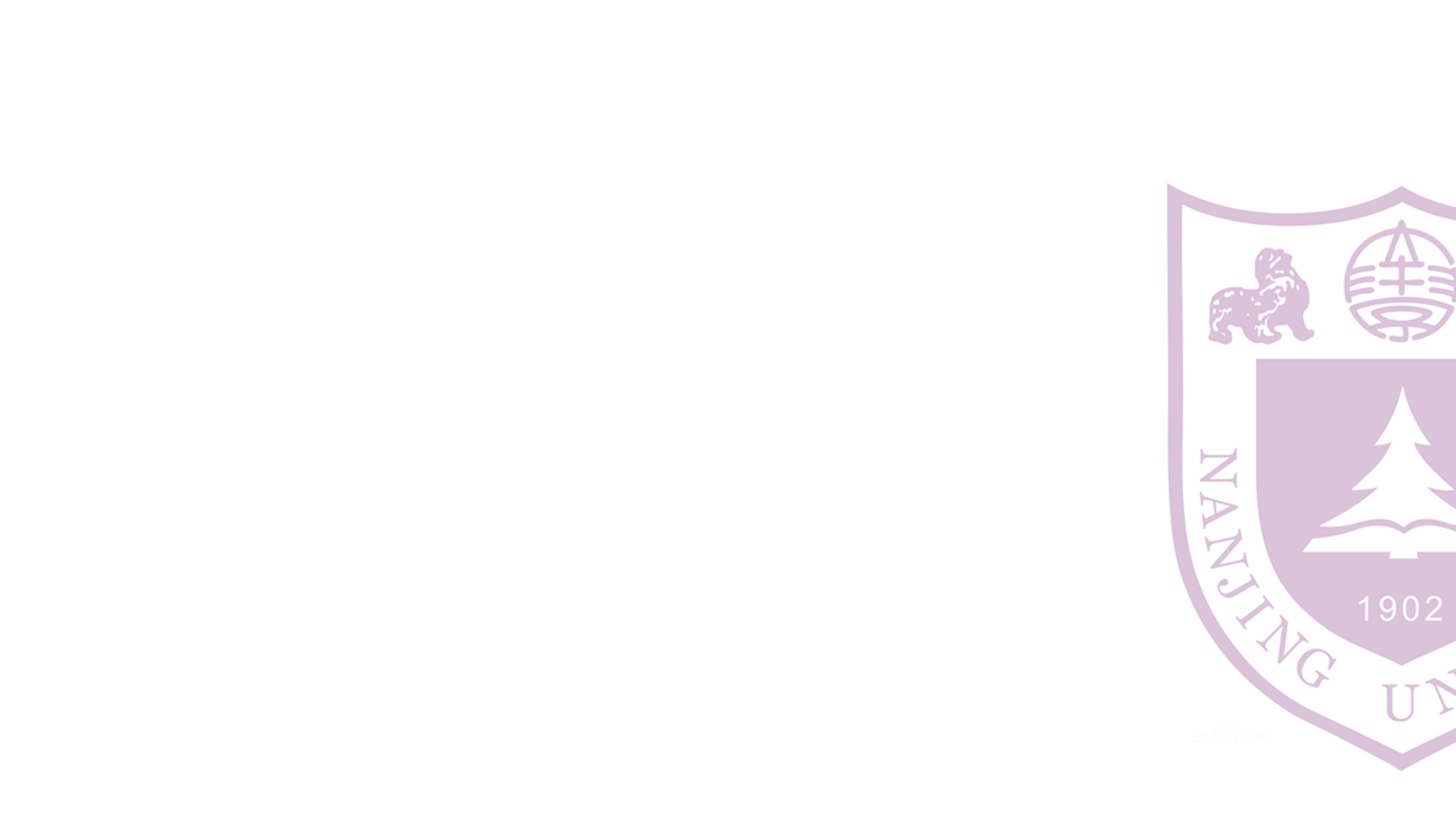 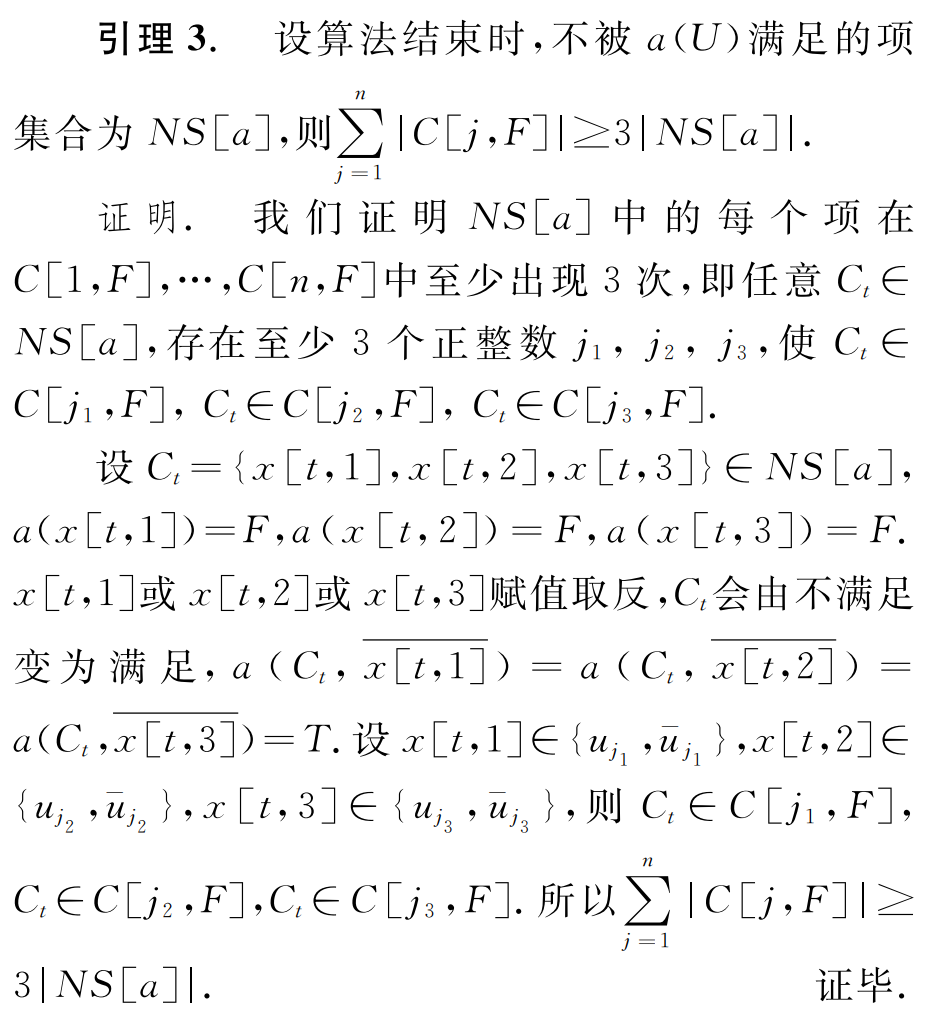 算法分析
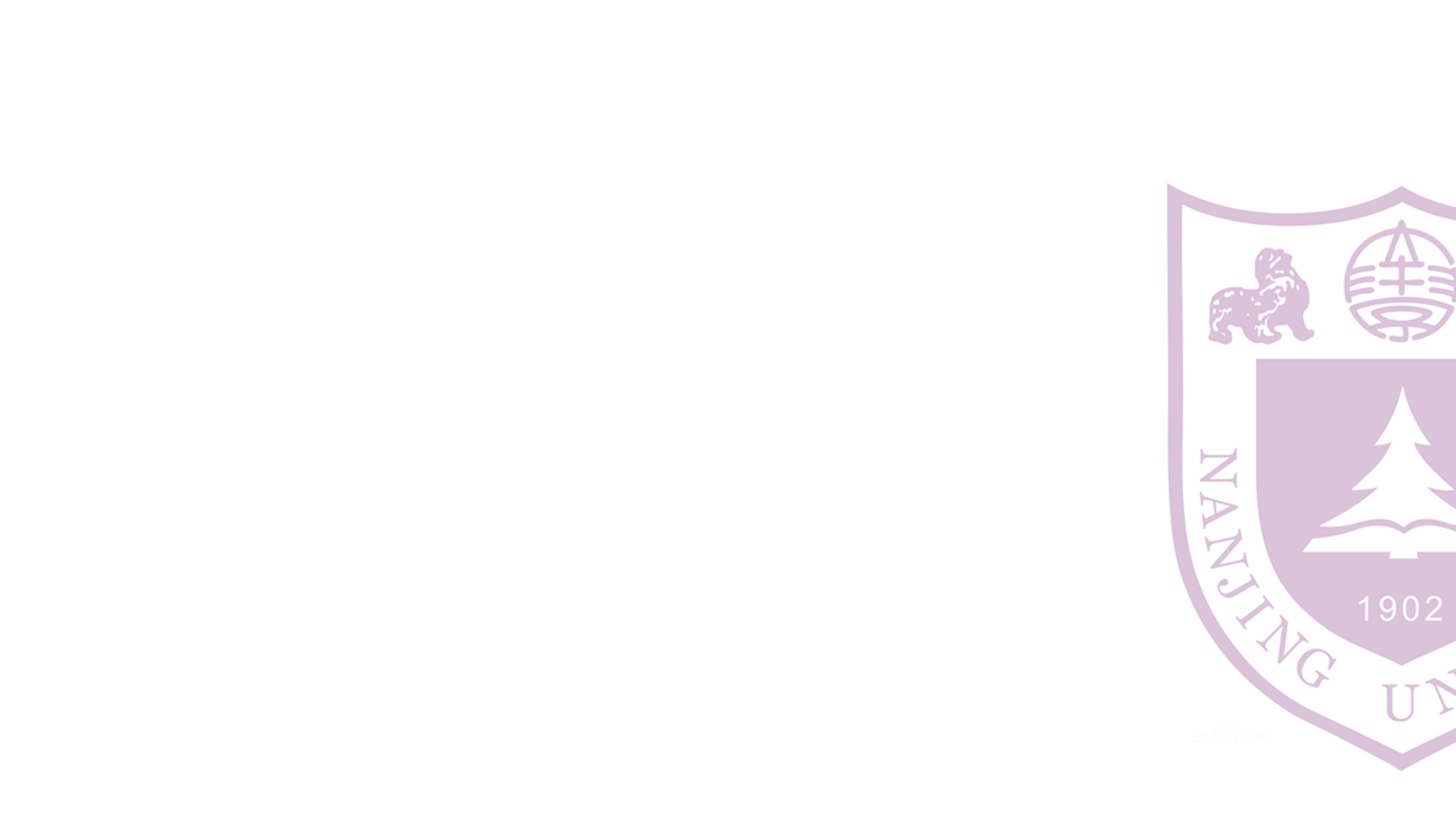 算法分析
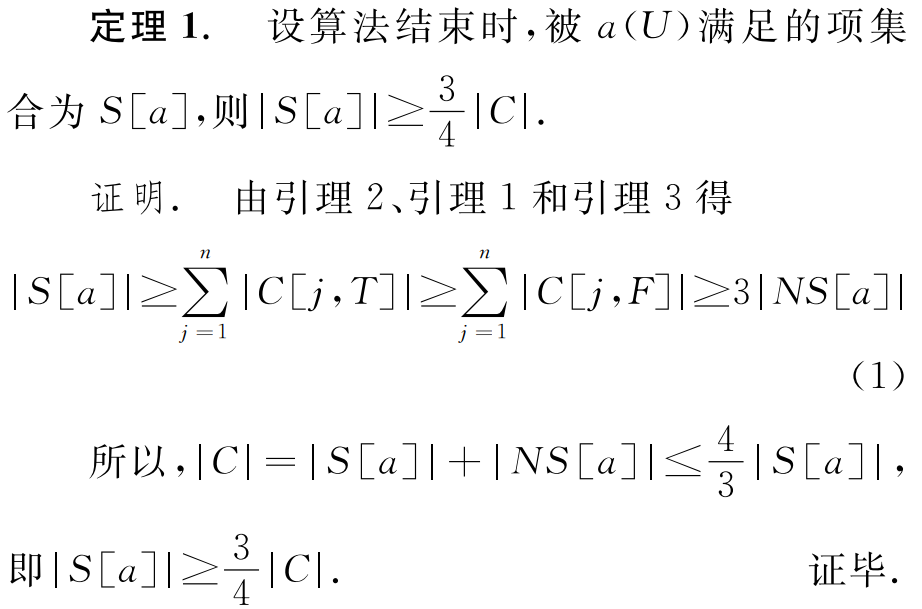 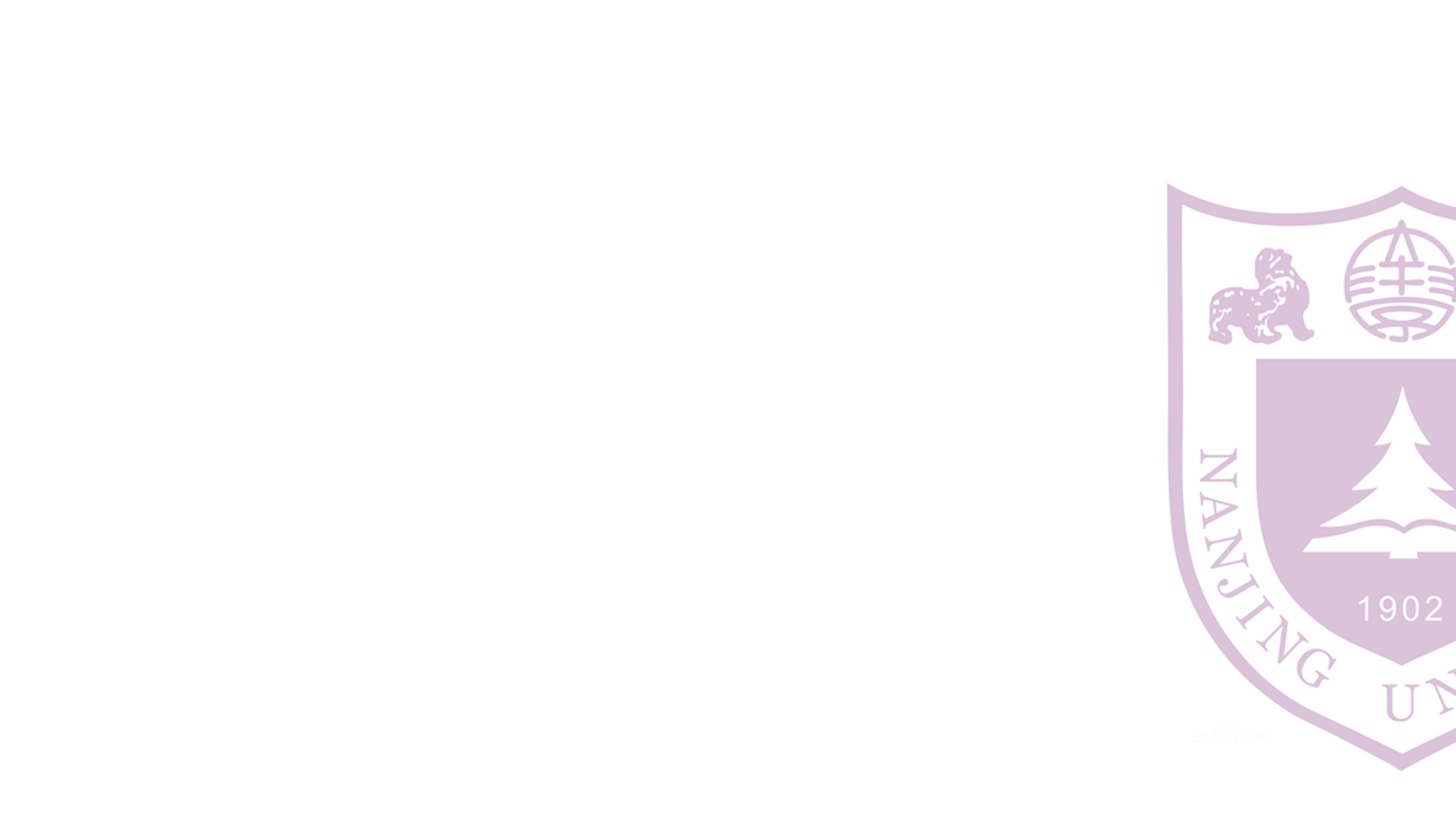 Thanks